Âm nhạcTiết 5: Ôn bài hát : Hãy giữ cho em bầu trời xanh               TẬP ĐỌC NHẠC: TĐN SỐ 2
1. Ôn bài hát: Hãy giữ cho em bầu trời xanh
a.Hát đối đáp :

Dãy 1: Câu hát 1: Hãy xua……………………đen tối
Dãy 2: Câu hát 2: Để bầu …………………màu xanh
Dãy 1: Câu hát 3: Hãy bay …………………câu trắng
Dãy 2: Câu hát 4: Cho bầy………………….trời xanh
Cả lớp :Điệp khúc: Lá lá…………………...........lá la
Âm nhạcTiết 5: Ôn bài hát : Hãy giữ cho em bầu trời xanh               TẬP ĐỌC NHẠC: TĐN SỐ 2
1. Ôn bài hát: Hãy giữ cho em bầu trời xanh
b.Hát lĩnh xướng:

Đoạn a: ( 1Hs hát)   Hãy xua………………trời xanh
Đoạn b: (Cả lớp hát) La la………………………la la
Âm nhạcTiết 5: Ôn bài hát : Hãy giữ cho em bầu trời xanh               TẬP ĐỌC NHẠC: TĐN SỐ 2
1. Ôn bài hát: Hãy giữ cho em bầu trời xanh
c.Hát kết hợp vận động phụ hoạ:
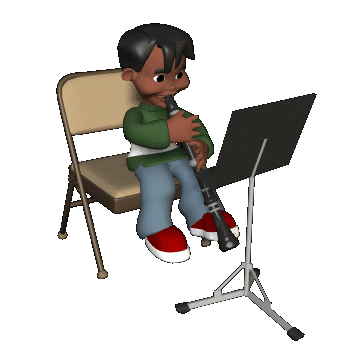 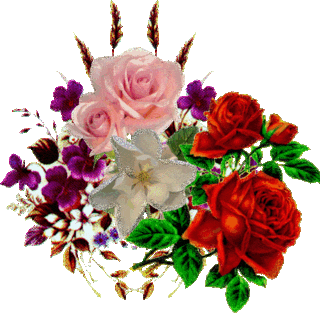 Âm nhạcTiết 5: Ôn bài hát : Hãy giữ cho em bầu trời xanh               TẬP ĐỌC NHẠC: TĐN SỐ 2
2. Tập đọc nhạc:
a. Luyện tập cao độ
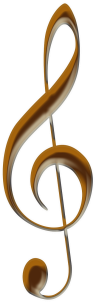 Đô
Rê
Mi
Son
La
Âm nhạcTiết 5: Ôn bài hát : Hãy giữ cho em bầu trời xanh               TẬP ĐỌC NHẠC: TĐN SỐ 2
2. Tập đọc nhạc:
b. Luyện tập tiết tấu:
.
.
=
Âm nhạcTiết 5: Ôn bài hát : Hãy giữ cho em bầu trời xanh               TẬP ĐỌC NHẠC: TĐN SỐ 2
2. Tập đọc nhạc: 
                         TĐN số 2:  Mặt trời lên
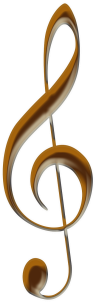 3
4
.
Mặt trời vừa    lên chim ca  hót  khắp    nơi
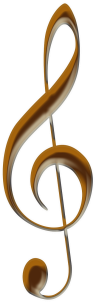 .
Cất bước tới trường tiếng hát vang yêu   đời
Âm nhạcTiết 5: Ôn bài hát : Hãy giữ cho em bầu trời xanh               TẬP ĐỌC NHẠC: TĐN SỐ 2
3. Thi sáng tác lời ca mới dựa trên giai điệu TĐN số 2
    VD:
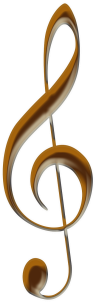 3
4
.
cuộc đời đẹp   sao   khi em cất tiếng     ca
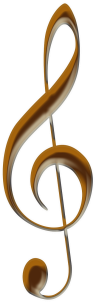 .
những lúc em cười   tiếng hát thêm yêu   đời
Âm nhạcTiết 5: Ôn bài hát : Hãy giữ cho em bầu trời xanh               TẬP ĐỌC NHẠC: TĐN SỐ 2
3. Thi sáng tác lời ca mới dựa trên giai điệu TĐN số 2
    VD:
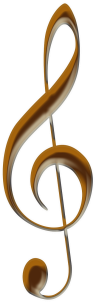 3
4
.
Nụ  hồng đỏ  thắm như khoe sắc ngát hương
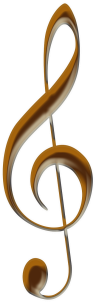 .
Mỗi lúc hoa  nở mang sắc hương cho đời
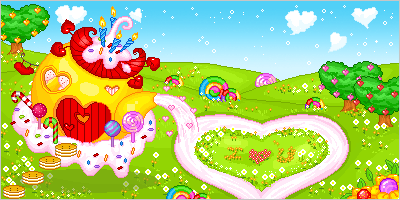 GÌƠ HỌC ĐẾN ĐÂY LÀ KẾT THÚC RỒI HẸN GẶP LẠI CÁC EM VÀO GIỜ SAU NHÉ